Strategies for Proactive Revenue Cycle Management
David Brewer, Revenue Cycle Director, Allscripts
David BrewerREVENUE CYCLE DIRECTOR, ALLSCRIPTS
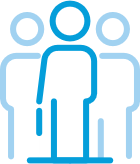 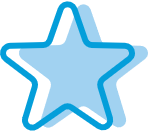 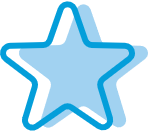 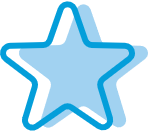 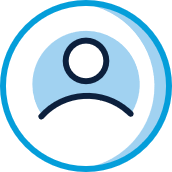 25 years of experience in revenue cycle management, practice management and hospital management
Consults with Allscripts clients to discuss their revenue cycle performance
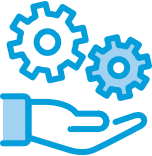 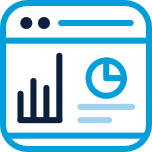 Maximizes client results with a variety of revenue cycle solutions
Passionate about using technology to reduce redundancy and increase visibility into performance
Polling question #1
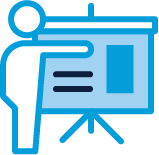 Which of the following best represents your rolein your organization?
Physician or Physician Extender
C-level Executive
Manager or Supervisor
Hands-on Contributor/Billing/Coding
Other
Why use a scorecard?
Establishes organization performance standards and goals
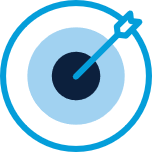 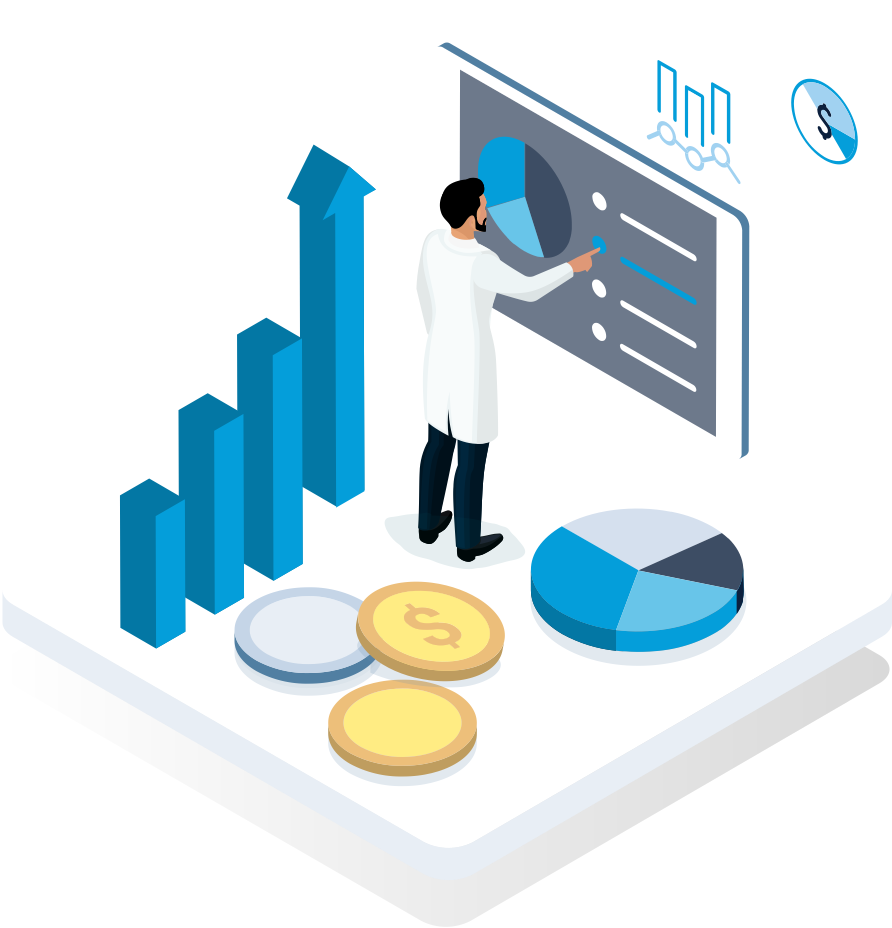 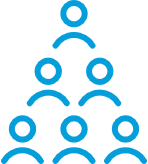 Provides clear accountability
Gives an understanding of overall practice performance
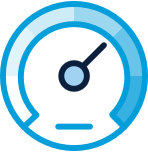 Keeps all departments aligned and working cohesively
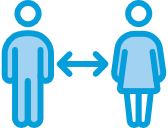 Overview of key performance indicators (KPIs)
Days in A/R
% over 90
Denial Rate
Percentage of claims denied by payers during a given period
Average number of days it takes a practice to collect payments due
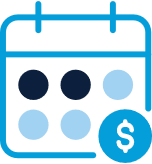 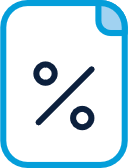 Percentage of A/R that is more than 90-days old
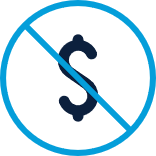 40 days
<20%
<5%
Net Collections Ratio
Gross Collections Rate
Clean Claims Ratio
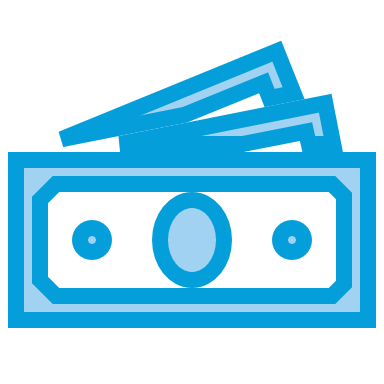 Average number of claims paid upon the first submission
Percentage of collections received of the total amount allowed to collect
Percentage of reimbursement minus contractual obligations
with payers
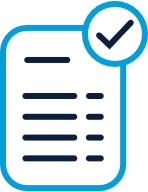 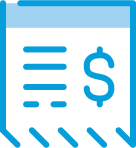 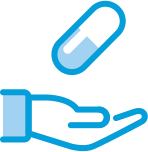 98%
>98%
>45%
*Data pulled from MGMA DataDive 2020 Reports and is based on multispecialty practice data
Polling question #2
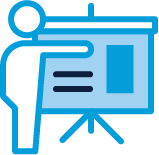 How do you report key performance indicators?
We use our practice management system 
We use a third-party analytics vendor
We use MS Excel and/or MS Access 
We do not report KPIs
Not applicable
[Speaker Notes: If you are in the group that doesn’t have one, consider using reimbursement analysis reports from your practice management system to identify why your claims are being denied. 

Use these denials to feed information back into the process to avoid them in the future. For example, use coding denials to enhance your scrubbing tools and rules engines.]
Stakeholders
The Revenue Cycle Scorecard
Charge lag/missing encounters
 Coding denials
Denial rate
 Gross or net collections
 Payer mix
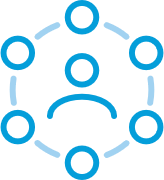 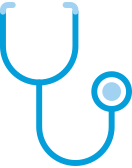 Management
Providers
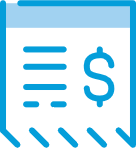 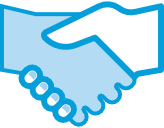 Duplicate denials
 Timely filing denials
 % more than 90
Front-office Staff
Self-pay collections
 Eligibility and benefit denials
Billing Staff
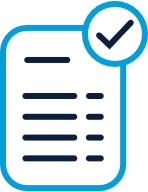 Coders
Coding denials
 Clean-claims rate
stakeholders
Providers
KPIs & RESPONSIBILITIES
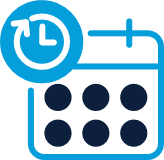 Submit charges within two days of DOS
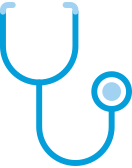 Providers
Management
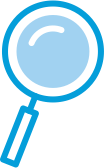 Review coding denials consistently
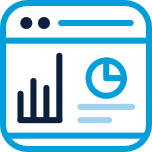 Access to missing encounter reports
Front-office Staff
Billing Staff
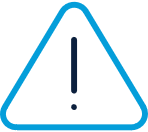 Charge lag review
Coders
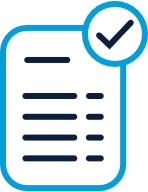 E&M utilization
Compare provider benchmarks to national averages
E & M utilization
Stakeholders
Billing Staff
KPIs & RESPONSIBILITIES
Follow a timely filing matrix with appeal deadlines by payer
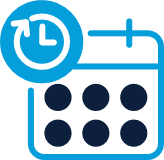 Ensure duplicate claim denials are valid
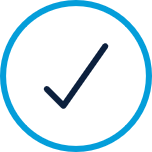 Management
Providers
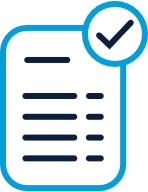 Verify there is an adjustment and coding policy in place
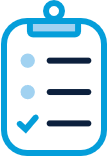 Confirm contracts are loaded and underpayments are worked
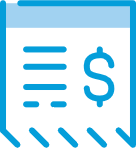 Front-office Staff
Billing Staff
Provide visibility on trends and risk areas effecting the revenue cycle
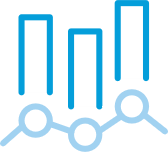 Coders
Ensure bad debt is consistently adjusted
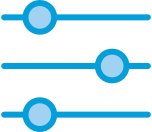 Days in A/R < 40
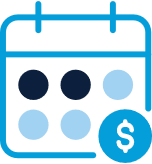 Identify revenue opportunities
Underpayment analysis
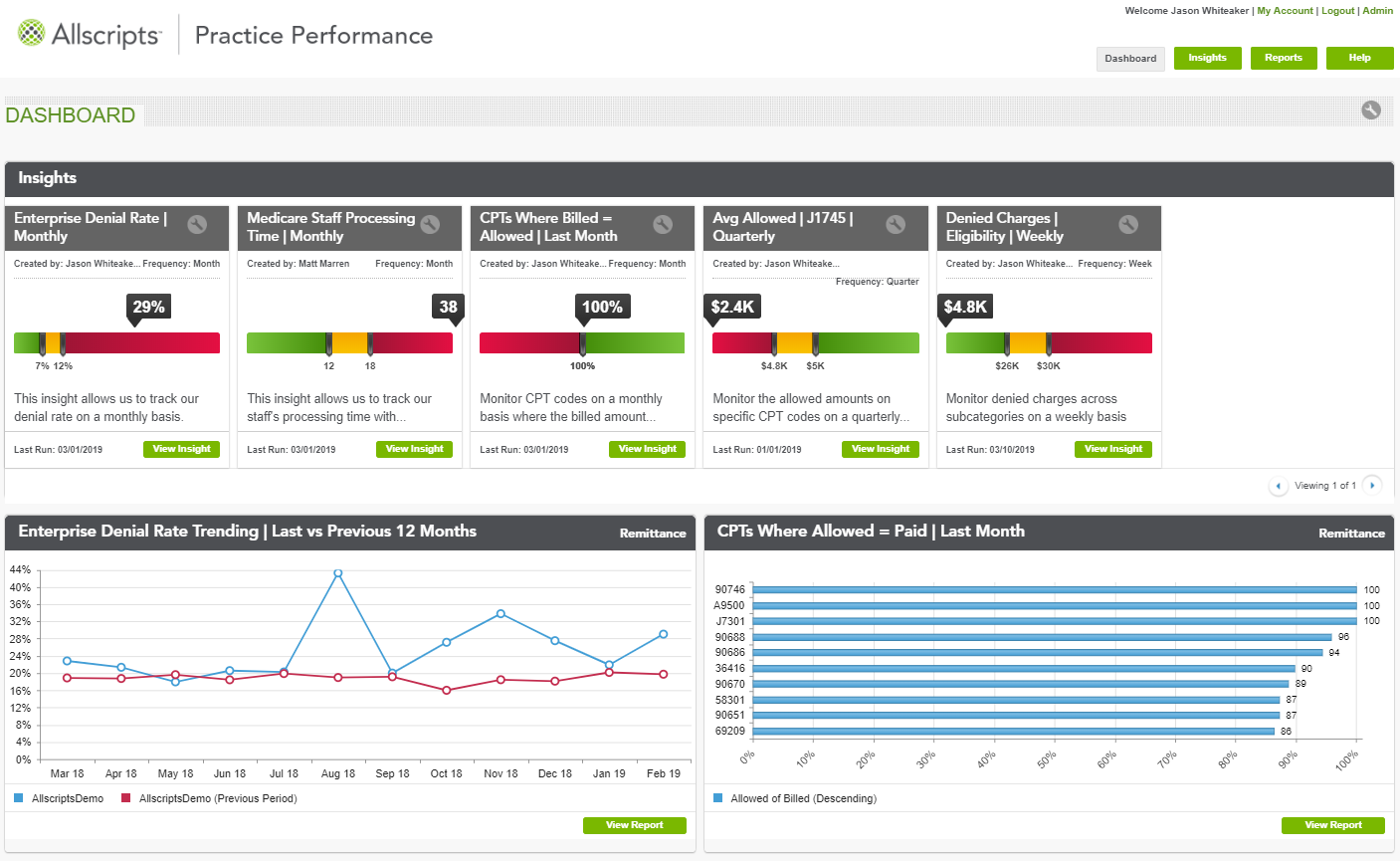 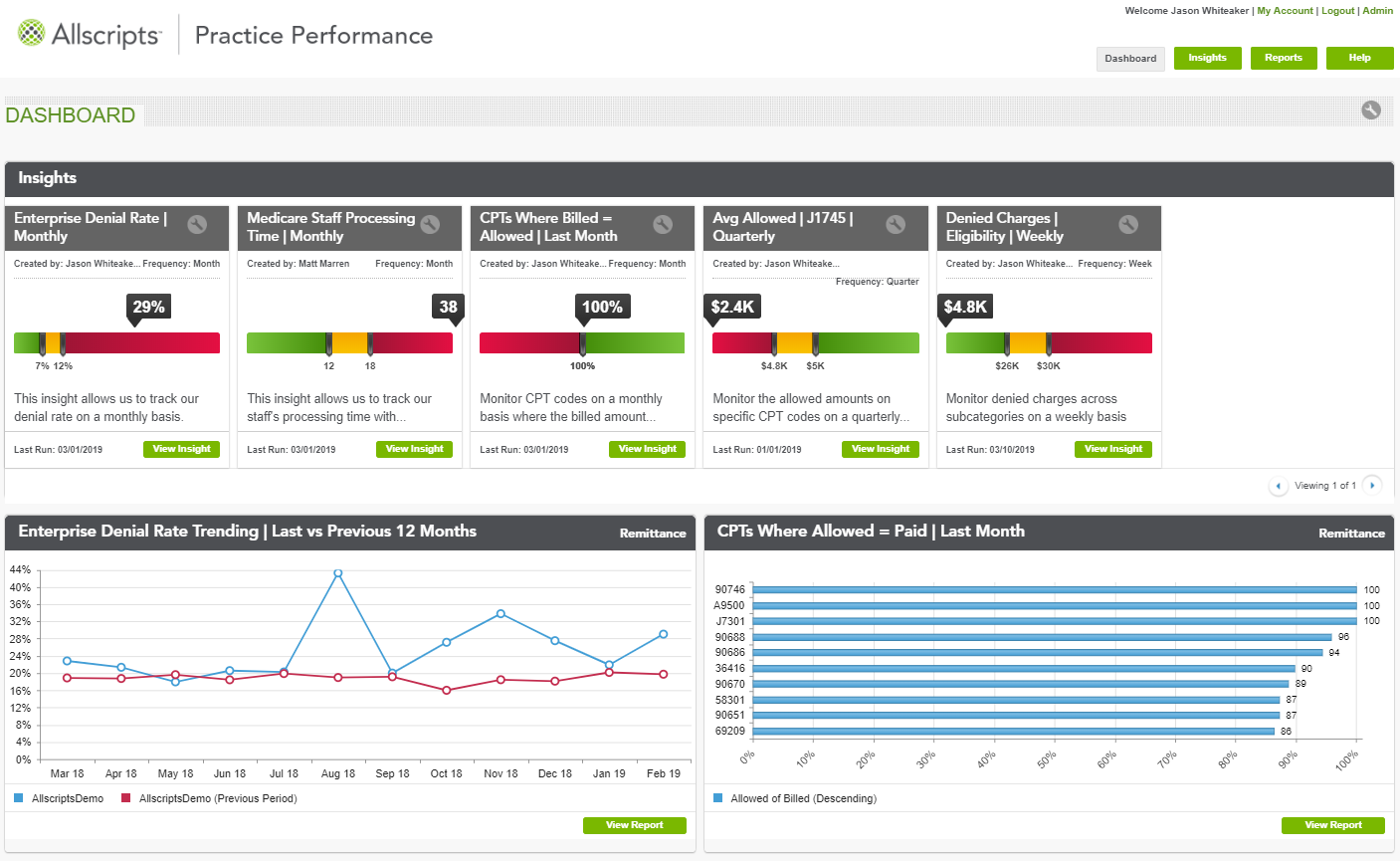 [Speaker Notes: Load your payer contracted rates in your PM system so you can compare what you got paid to what you should have been paid.  MGMA estimates that payers are underpaying anywhere from 7% to 11%.  If you don’t know how to load contracts in your PM system, reach out to your software vendor for instruction.  
At a minimum, you should be reviewing your top 25 CPT codes every quarter to see if you’re getting paid properly.]
stakeholders
Coders
KPIs & RESPONSIBILITIES
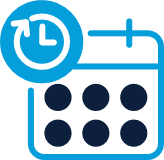 Work coding denials within two days of denial date
Management
Providers
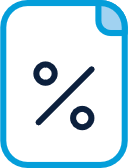 Maintain coding denials at less than 5% of charges
Ensure coding edits are maximized
Front-office Staff
Billing Staff
Follow LCD and NCD guidelines
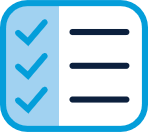 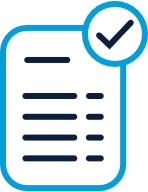 Stop the bleed and provide coding education to providers
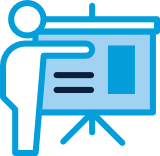 Coders
[Speaker Notes: NCDs (National Coverage Determinations) and LCDs (Local Coverage Determinations) are decisions by Medicare and their administrative contractors that provide coverage information and determine whether services are reasonable and necessary on certain services offered by participating providers.]
Denial summary
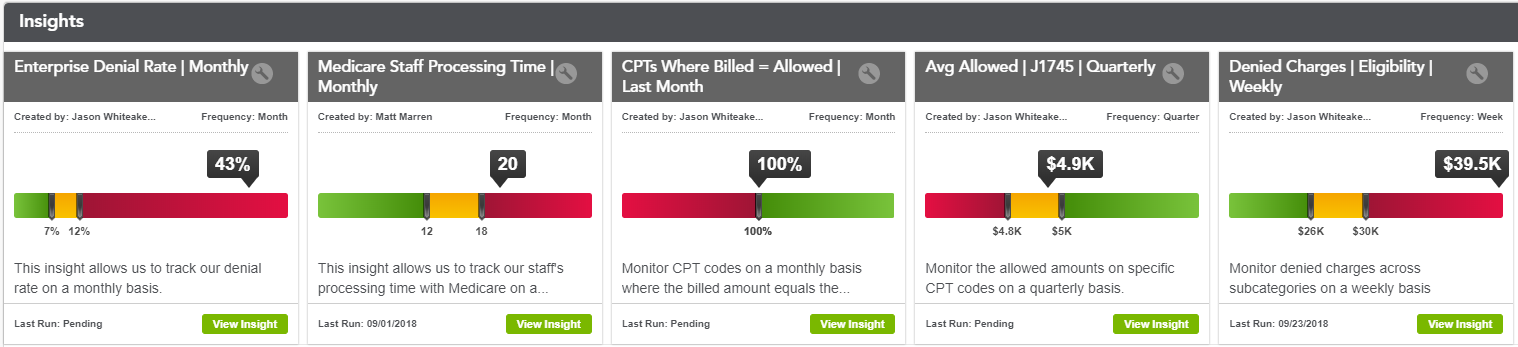 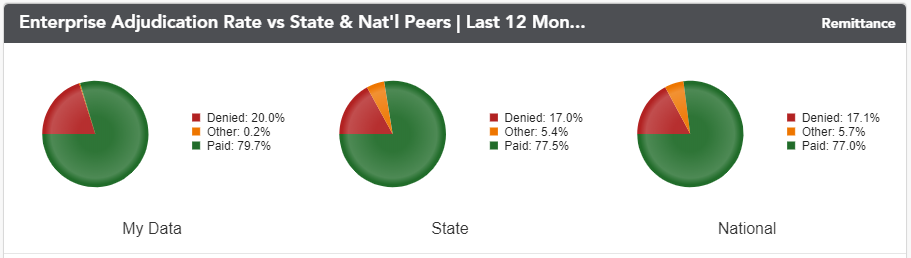 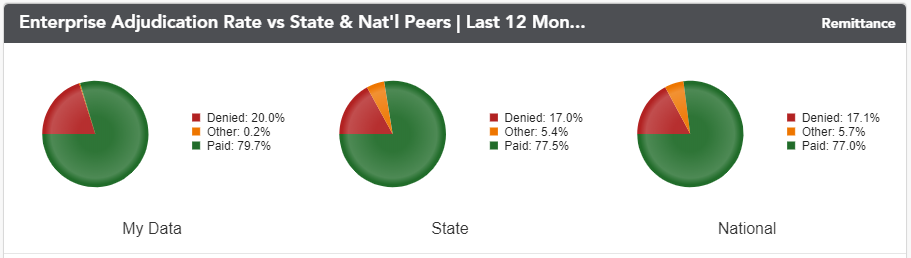 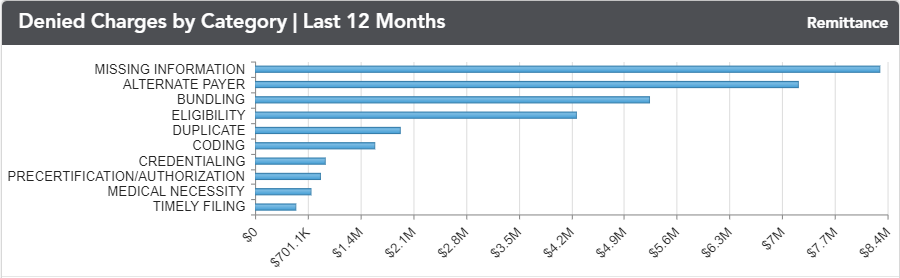 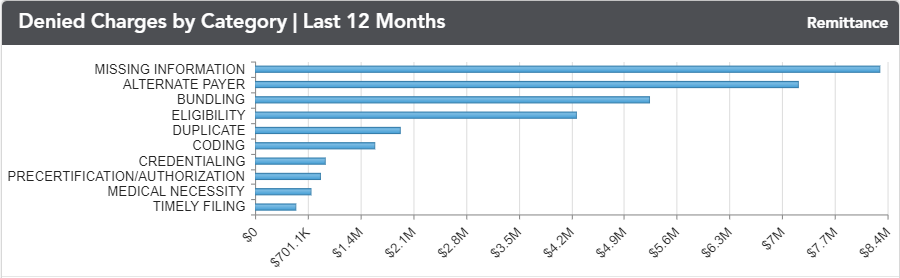 Drill into specific denial categories to determine root cause and remedy
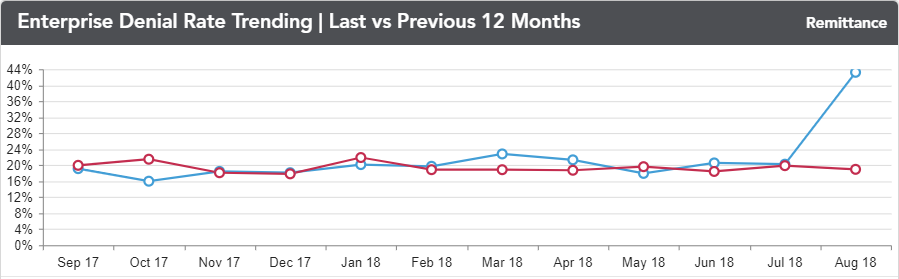 [Speaker Notes: For those healthcare leaders who reported an increase in denials, the average increase in denials was 17%. 
34% said 11% to 20% increase in denials
12% said 21% to 30% increase in denials
The poll was conducted March 16, 2021, with 576 applicable responses.

Some of the top denials were related to:  COVID-19 Codes / Telemedicine / Eligibility]
The impact of denials
Why it matters
30% of claims submitted for the first time are denied or rejected for various reasons
50–65% of denied claims are never worked due to lack of time or knowledge
More than 70% of denied claims can be overturned
It costs around $25 to appeal a claim
90% of denials are preventable
Example:
stakeholders
Front Office Staff
KPIs & RESPONSIBILITIES
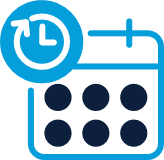 Maintain proper appointment status
Management
Providers
Check patient eligibility and benefits
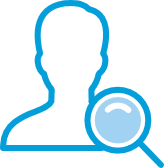 Collect patient balances at time of service
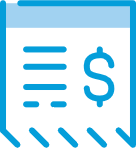 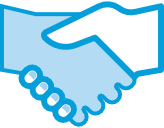 Billing Staff
Front-office Staff
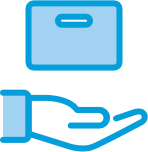 Manage front-office collection performance
Coders
Polling question #3
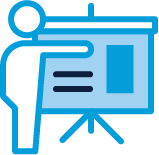 Do you have a proactive approach to managing patient responsibility?
Yes (Have strong processes upfront to determine and collect from the patient)
No (Still wait until the insurance processes the claim to collect from the patient)
In the process of implementing a proactive approach
Not applicable
Self-pay collection and appointment eligibility
Track front-office collection efficiency 
Ensure patient eligibility is addressed
stakeholders
Management
KPIs & RESPONSIBILITIES
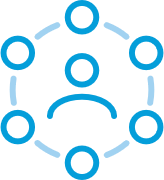 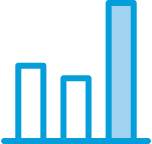 Establish KPIs
Providers
Management
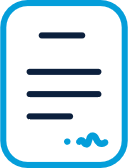 Review payer contracts
Identify revenue opportunities
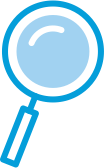 Front-office Staff
Billing Staff
Maximize profitability while lowering costs
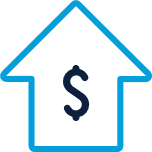 Provide visibility to all stakeholders of the revenue
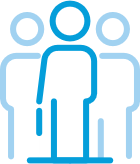 Coders
[Speaker Notes: Management is responsible for providing the operational framework to establish accountability across departments]
The pulse of your practice at your fingertips
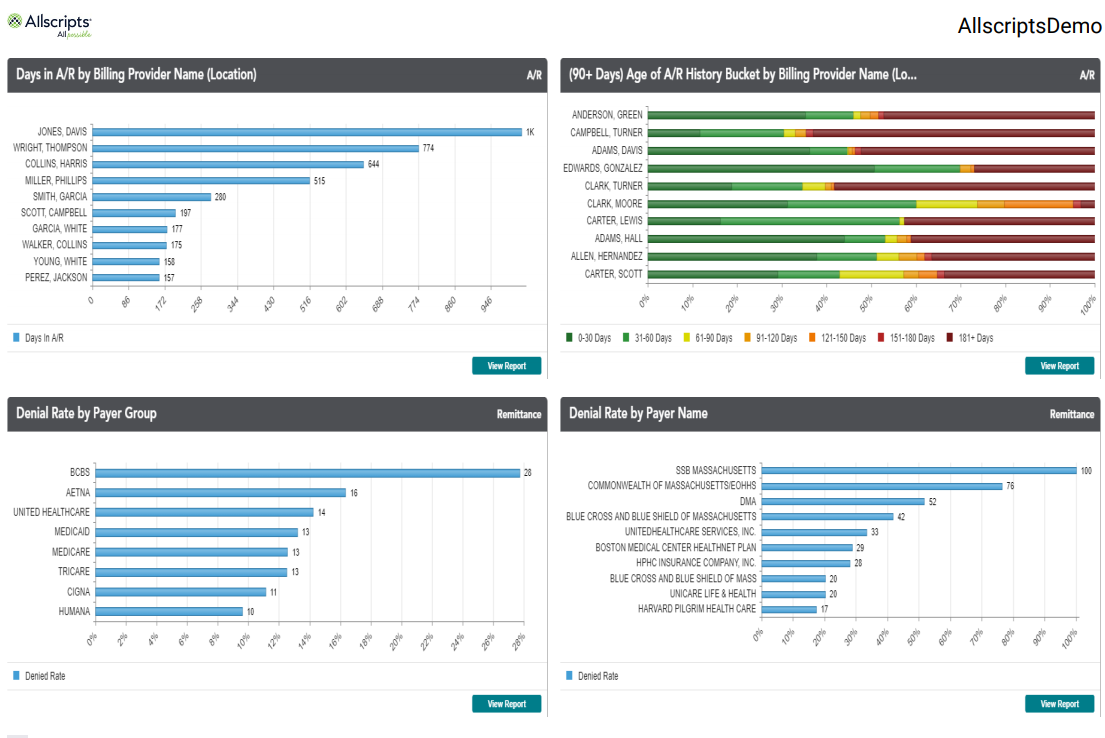 Ensure you can easily spot trends and respond to issues affecting your KPIs
Next steps
Review your payer mix to determine the KPIs to track
Look at trends in seasonality

(e.g., Q1 deductibles, cash flow projection)
Create your own KPIs against MGMA standards
Share the information with all stakeholders

Frequency to benchmark
Agree on the KPIs
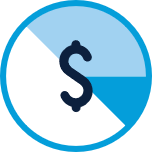 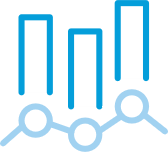 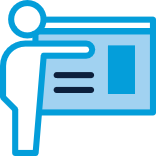 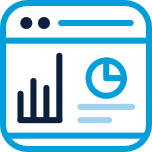 Questions?
Email corporatemarketing@allscripts.com